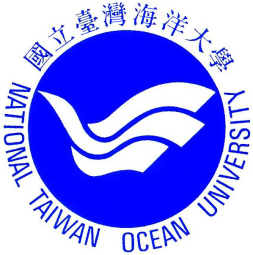 NTOU/MSV  Academician Visit
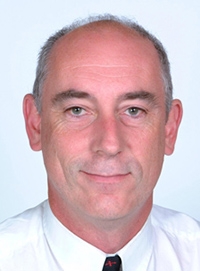 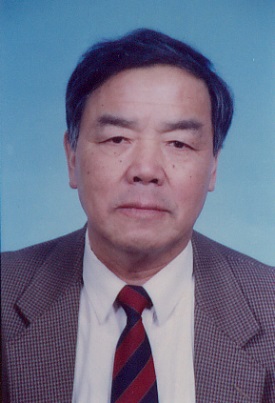 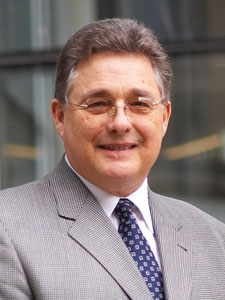 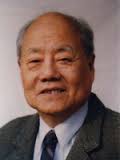 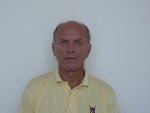 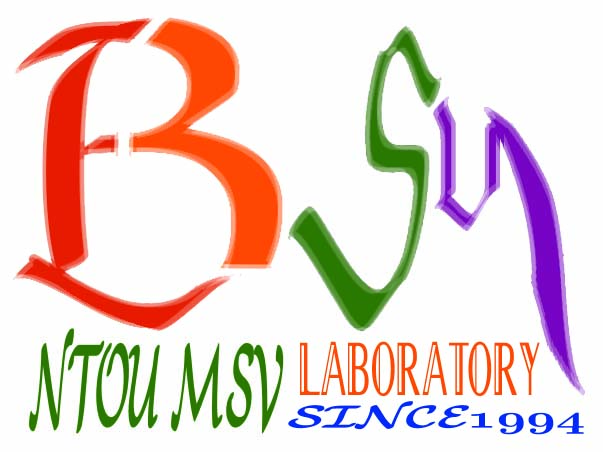 Academician Visit.ppt  Y.C.Tu 製表 2014.10.14